Veroasioiden hoitaminen uudistuu2018-2019
HENKILÖASIAKKAAT
1
VEROTUKSEN MUUTOKSIA
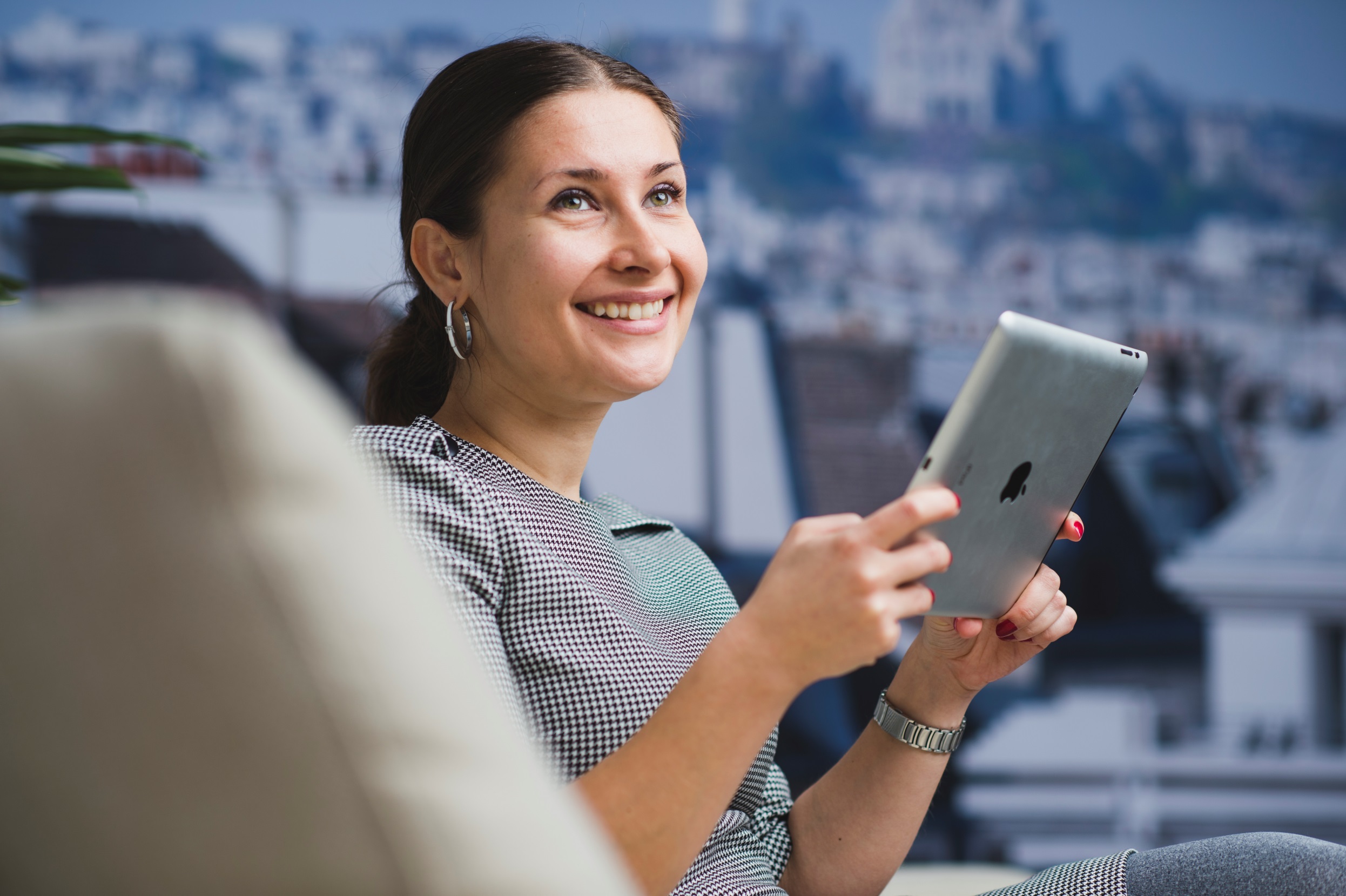 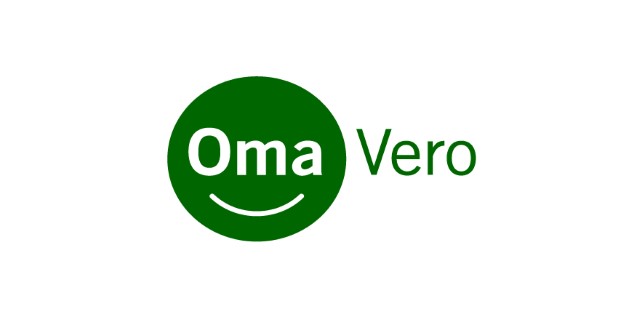 Henkilöasiakkaiden veroasioiden hoito siirtyy vaiheittain 
OmaVero-palveluun.

www.vero.fi/omavero

Palveluun kirjaudutaan henkilökohtaisilla pankkitunnuksilla.
2
VEROTUKSEN MUUTOKSIA
Tällä hetkellä voit OmaVerossa:
ilmoittaa tilinumeron
ilmoittaa ja maksaa lahjaveron
tehdä maksujärjestelypyynnön lahjaverosta ja perintöverosta
tilata verovelkatodistuksen.
Veroasioiden hoito siirtyy
OmaVeroon
Osakeyhtiöt ja muut yhteisöt hoitavat tällä hetkellä jo kaikki veroasiansa OmaVerossa.
3
VEROTUKSEN MUUTOKSIA
Uudistuksia henkilöasiakkaiden veroasioiden hoitoon
2019
Marraskuu 2018
Verokortti verkossa -palvelu sulkeutuu. 
	
	Verokorttiin ja ennakkoveroon haetaan 	muutosta OmaVerossa (vero.fi/omavero).
Verokortti uudistuu 1.1.2019

	Veroilmoitus uudistuu keväällä 2019
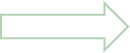 Marraskuusta 2018 alkaen voit OmaVerossa myös:
Tarkastella vuoden 2017 verotuspäätöksen tietoja (esim. veronpalautuksen ja jäännösveron määrää).

Tehdä oikaisuvaatimuksen tai vastata selvityspyyntöön.

Saada maksamiseen liittyvät tiedot OmaVerosta (voit itse päättää, maksatko maksut OmaVerossa vai verkkopankissa).
Vuonna 2019 voit myös:
Täydentää veroilmoituksen tietoja OmaVerossa.

Hoitaa suurimman osan veroasioistasi OmaVerossa.
4
VEROTUKSEN MUUTOKSIA
Uudistukset verokorttiin
5
VEROTUKSEN MUUTOKSIA
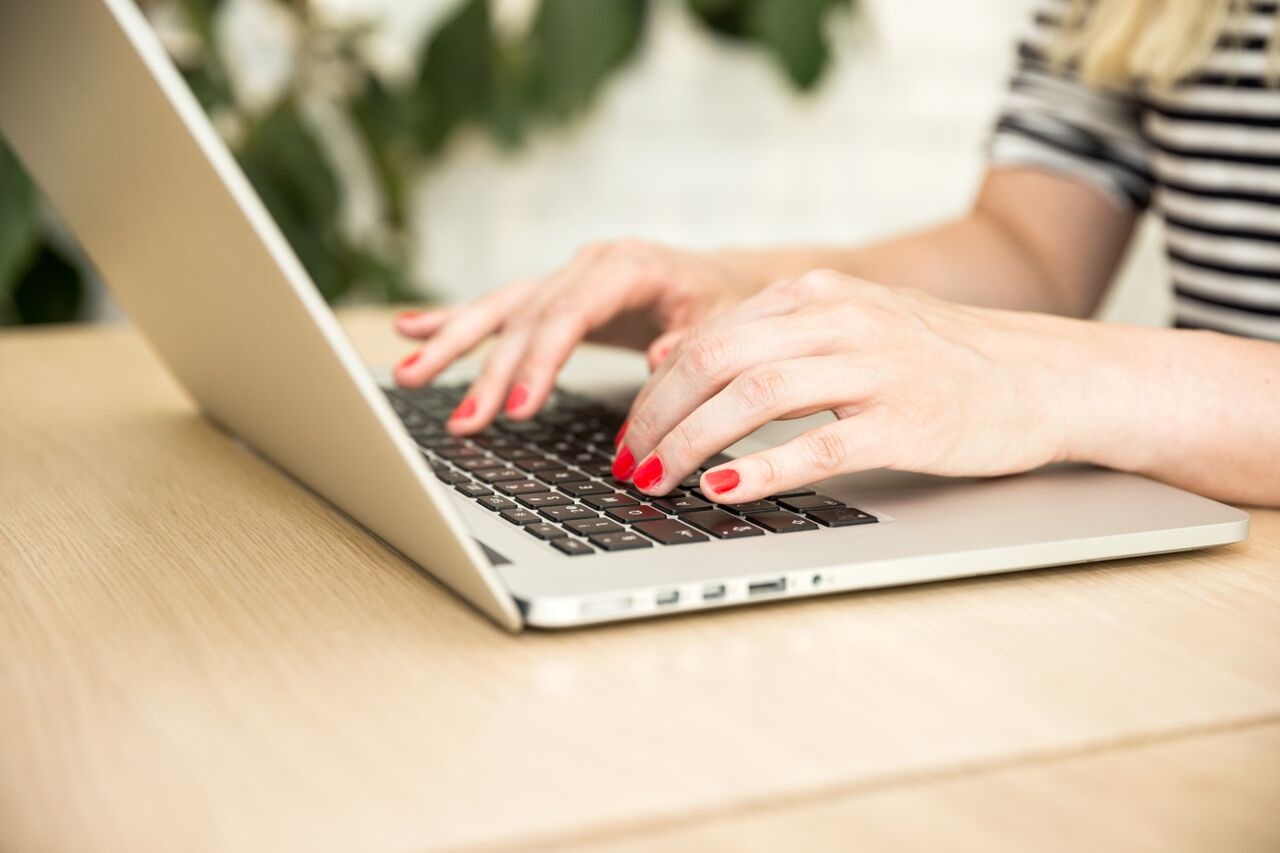 Muutokset Verokorttiin OmaVerossa
Verokortti verkossa -palvelu sulkeutuu marraskuussa 2018. 

Jatkossa verokorttiin ja ennakkoveroon haetaan muutosta OmaVerossa.

www.vero.fi/omavero


Jo nyt 54% verokorttimuutoksista tehdään verkossa.
6
VEROTUKSEN MUUTOKSIA
1
Yksi tuloraja koko vuoden palkoille
Verokortissa ei enää ole palkkakauden tulorajoja vaan pelkästään yksi tuloraja koko vuodelle.

Jos vuosituloraja ylittyy, työnantaja perii veron lisäprosentin mukaan.
2
VEROKORTTI
UUDISTUU 2019
Sama verokortti käy kaikille palkkatuloille
Kaikki työnantajat käyttävät samaa verokortille laskettua veroprosenttia.

Sivutuloille tai eri työnantajille ei enää lasketa eri veroprosenttia.
7
VEROTUKSEN MUUTOKSIA
3
Verokortin kopio riittää
4
Verokorttia ei tarvitse enää toimittaa alkuperäisenä, vaan kopio riittää.

Verokortti toimitetaan työnantajalle, jos  työnantaja ei ole saanut veroprosenttia sähköisesti Verohallinnolta.

Verokortin päätösosa jää asiakkaalle.
Tulojen seuraaminen vuoden aikana on entistä tärkeämpää
VEROKORTTI
UUDISTUU 2019
Palkkojen kertymisen seuraaminen vuoden aikana on erityisen tärkeää, jos henkilöllä on useita työnantajia.

Jos tuloraja näyttää ylittyvän tai vähennykset muuttuvat vuoden aikana, muutosverokortin voi tilata OmaVerossa tai puhelimitse.

Jos henkilöllä on useita työnantajia, muutosverokortti tulee toimittaa kaikille työnantajille.
8
VEROTUKSEN MUUTOKSIA
Uudistukset ennakkoveroon
1.11.2018
9
VEROTUKSEN MUUTOKSIA
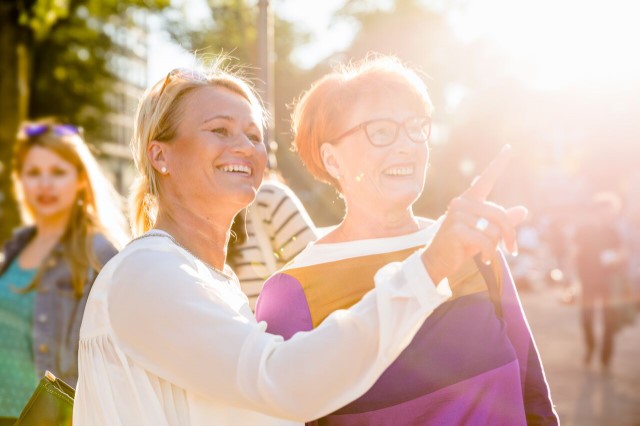 Ennakkovero uudistuu
Ennakkoveroa maksetaan tyypillisesti yritystoiminnasta ja pääomatulosta, esimerkiksi vuokratulosta tai myyntivoitosta.

Henkilöasiakkailla muutokset tulevat voimaan 1.11.2018.

Henkilöasiakkaita ovat myös metsä- ja maataloudenharjoittajat, liikkeen- ja ammatinharjoittajat sekä yhtymän osakkaat.
10
VEROTUKSEN MUUTOKSIA
1
Ennakkoveroon voi hakea muutosta aiempaa pidempään
2
Uutta ennakkoveroa sekä muutosta ennakkoveroon voi hakea aiempaa pidempään, aina verotuksen päättymiseen asti.

Muutosta voi hakea OmaVerossa tai paperilomakkeella. 
Verotuksen päättymispäivä on asiakaskohtainen.
Verotuksen päättymispäivä on nähtävissä verotuspäätökseltä.
Lisäennakko korvaa ennakon täydennysmaksun
Ennakkovero
uudistuu 1.11.2018
Jos asiakkaan vuoden mittaan maksamat verot eivät riitä, niitä on mahdollista täydentää maksamalla lisäennakkoa.

Lisäennakkoa voi hakea OmaVerossa tai paperilomakkeella asiakkaan oman verotuksen päättymiseen asti.

Lisäennakolle maksetaan korkoa seuraavasti:
korottomasti verovuotta seuraavan tammikuun loppuun asti
huojennetulla viivästyskorolla helmikuun alusta oman verotuksen päättymiseen asti.
11
VEROTUKSEN MUUTOKSIA
Uudistukset veroilmoitukseen
12
VEROTUKSEN MUUTOKSIA
Veroilmoitus säilyy ennallaan keväällä 2018.
Keväällä 2018
Henkilöasiakkaat saavat esitäytetyn veroilmoituksen vuodelta 2017 postissa kotiinsa.
Jos tiedot ovat kunnossa, asiakkaan ei tarvitse tehdä mitään.
Veroilmoitusta voi korjata tai täydentää Veroilmoitus verkossa -palvelussa tai paperilla viimeistään 8.5. tai 15.5.
Veroilmoitus
keväällä 2018
13
VEROTUKSEN MUUTOKSIA
Veroilmoitus uudistuu keväällä 2019
Keväällä 2019
Veroilmoitus uudistuu keväällä 2019. Esitäytettyyn veroilmoitukseen on koottu samat tiedot kuin ennenkin. Ulkoasu on kuitenkin uudistunut ja veroilmoitusta korjataan eri tavalla kuin aiemmin.

Veroilmoitus verkossa -palvelu poistuu käytöstä vuonna 2019. Sen sijaan veroilmoitusta voi korjata tai täydentää OmaVerossa. Muutokset veroilmoitukseen voi tehdä myös paperilla.
Veroilmoitus
keväällä 2019
Huomioithan, että jos tiedot ovat kunnossa, sinun ei tarvitse tehdä mitään. Vuonna 2017 3,5 miljoonaa ihmistä ei täydentänyt veroilmoitusta.
14
VEROTUKSEN MUUTOKSIA
1
Veronpalautuksen ja jäännösveron maksupäivät aikaistuvat
Veronpalautukset maksetaan elokuun ja joulukuun välisenä aikana.

Jäännösveron eräpäivät ovat elokuun ja helmikuun välisenä aikana.

Maksupäivä ja eräpäivät ovat nähtävissä henkilöasiakkaan verotuspäätöksessä. Niihin vaikuttavat:
henkilön oman verotuksen päättymispäivä
veroilmoitukseen tehdyt muutokset
muutokset, jotka puoliso on tehnyt omaan veroilmoitukseensa.
Veroilmoitus
2019
Veronpalautusta ei voi enää käyttää puolison hyväksi.
15
VEROTUKSEN MUUTOKSIA
2
2
Muutokset veroilmoitukseen voi tehdä myös paperilla
Paperilomakkeella korjaaminen muuttuu:

Muutokset tehdään erillisille lomakkeille, ei enää suoraan esitäytettyyn veroilmoitukseen.

Lomakkeet ja palautuskuori on hankittava itse ja lähetettävä Verohallintoon.

Veroilmoituksen täytyy olla perillä Verohallinnossa viimeistään veroilmoitukseen merkittynä palautuspäivänä.
Veroilmoitus
2019
16
VEROTUKSEN MUUTOKSIA
3
Muutokset tulee tehdä ajoissa
Jos veroilmoitukseen tehdään korjauksia, muutosten tulee olla perillä Verohallinnossa viimeistään veroilmoitukseen merkittynä korjauspäivänä. 

Myöhästyneestä ilmoituksesta voi joutua maksamaan myöhästymismaksun. Myöhästymismaksu henkilöasiakkailla on 50 euroa.

Jos veroilmoituksessa ei ole korjattavaa, henkilöasiakkaan ei tarvitse tehdä mitään.
Veroilmoitus
2019
17
VEROTUKSEN MUUTOKSIA
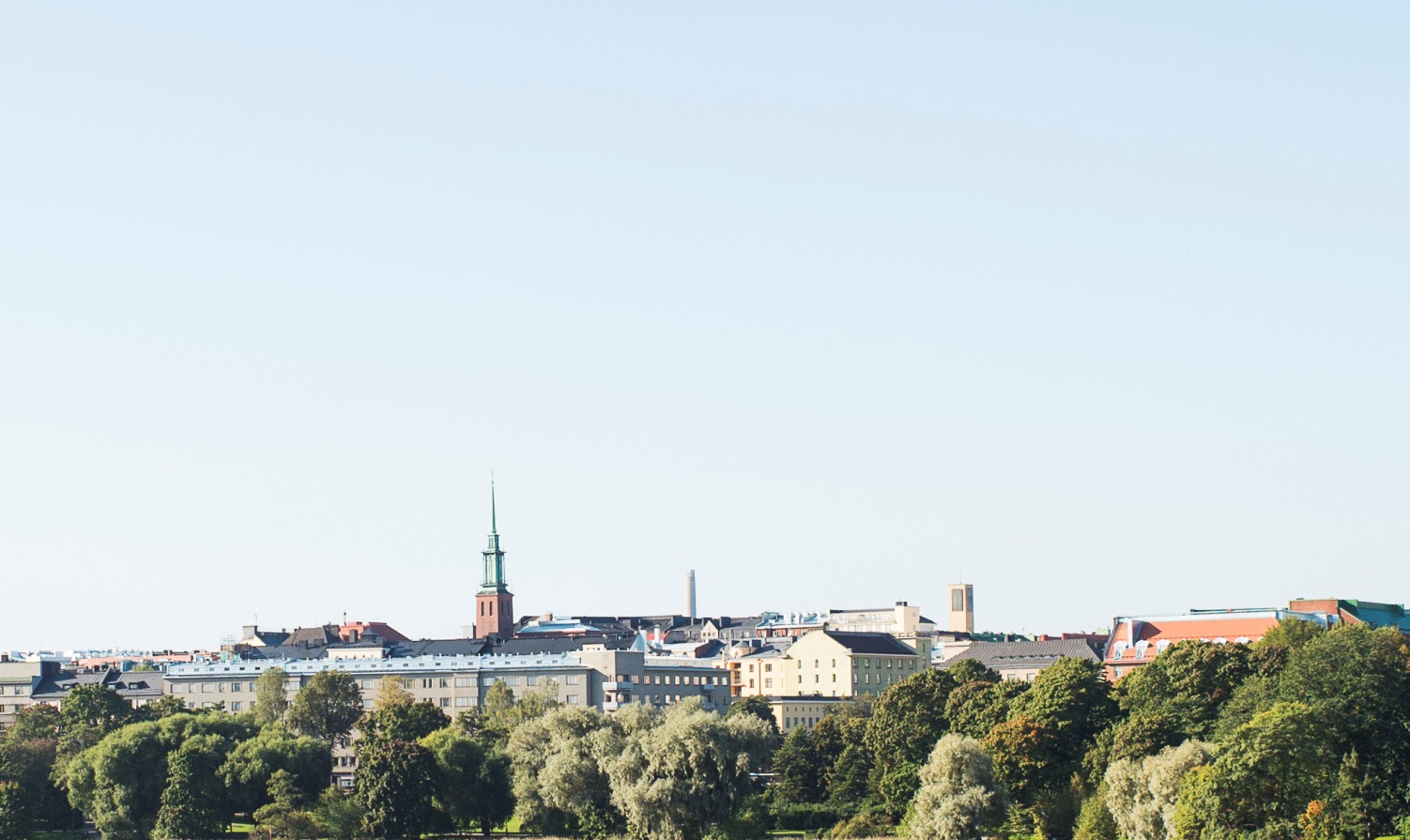 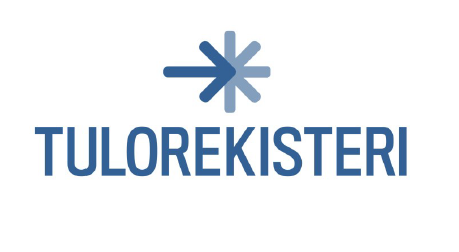 Tulorekisteri
Tulorekisteri on sähköinen tietokanta. Se sisältää henkilöiden kattavat palkka-, eläke- ja etuustiedot. Tiedon tuottajat eli esimerkiksi palkanmaksajat ilmoittavat tiedot ansiotuloista kuten palkkatulot tulorekisteriin reaaliaikaisesti ja maksukohtaisesti.

Tulorekisteri otetaan käyttöön 1.1.2019 alkaen. Verohallinto on mukana hyödyntämässä tulorekisterin tietoja.
18
VEROTUKSEN MUUTOKSIA
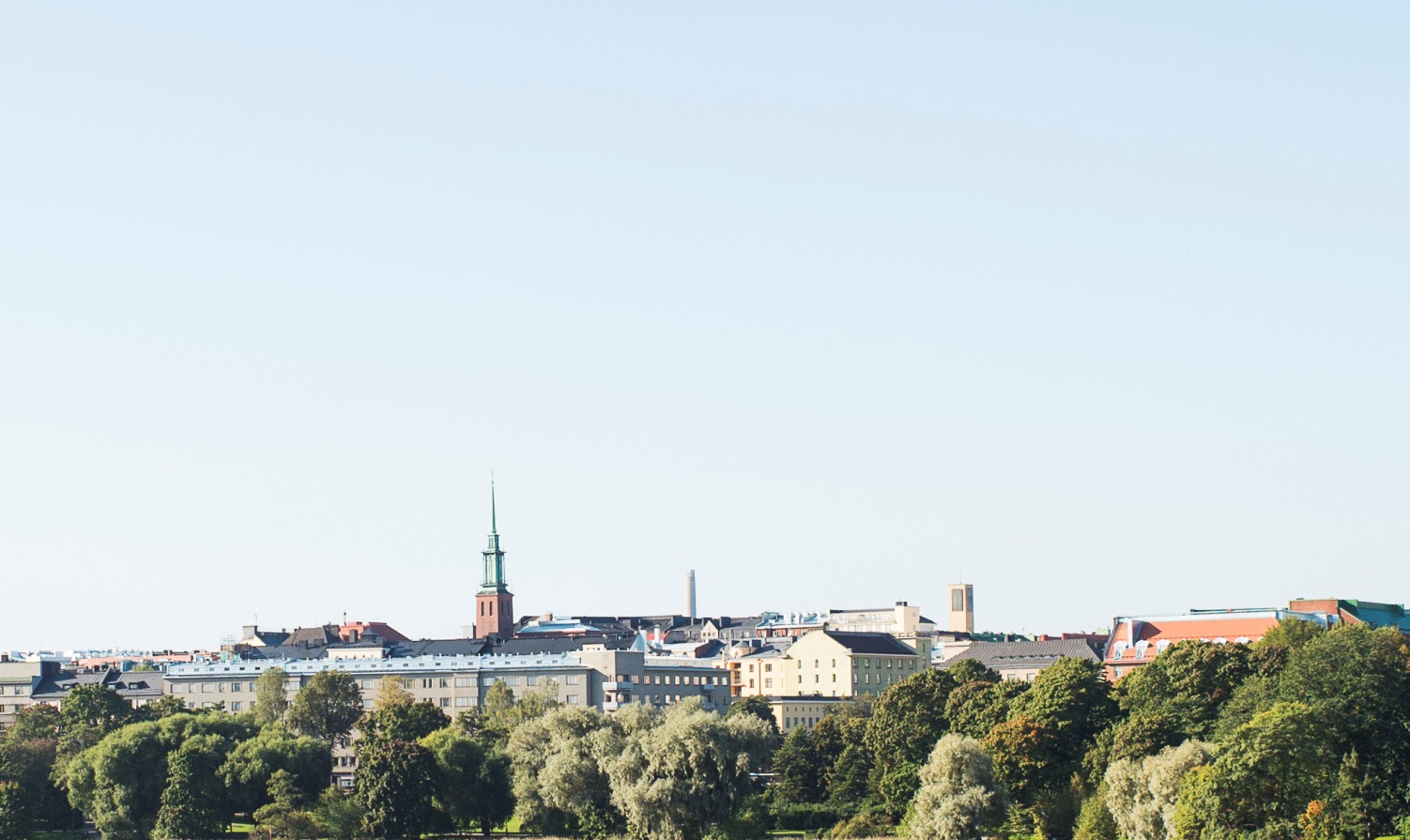 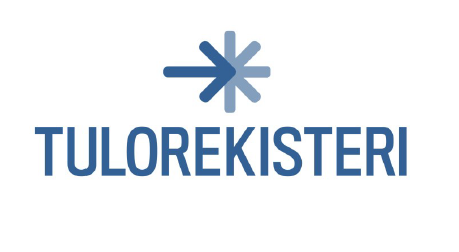 Tulorekisteri
Vuodesta 2019 lähtien palkanmaksajat ilmoittavat palkkatiedot tulorekisteriin. Vuodesta 2020 alkaen tulorekisteriin ilmoitetaan myös eläke- ja etuustiedot. 

Tulorekisteriin ilmoitetut palkkatiedot ovat henkilöasiakkaiden osalta tarkasteltavissa reaaliaikaisesti OmaVero-palvelussa vuonna 2019.

Näet tulorekisterin käyttöönoton jälkeen OmaVerossa kaikki sinua koskevat tulo- ja etuustiedot.
19
VEROTUKSEN MUUTOKSIA
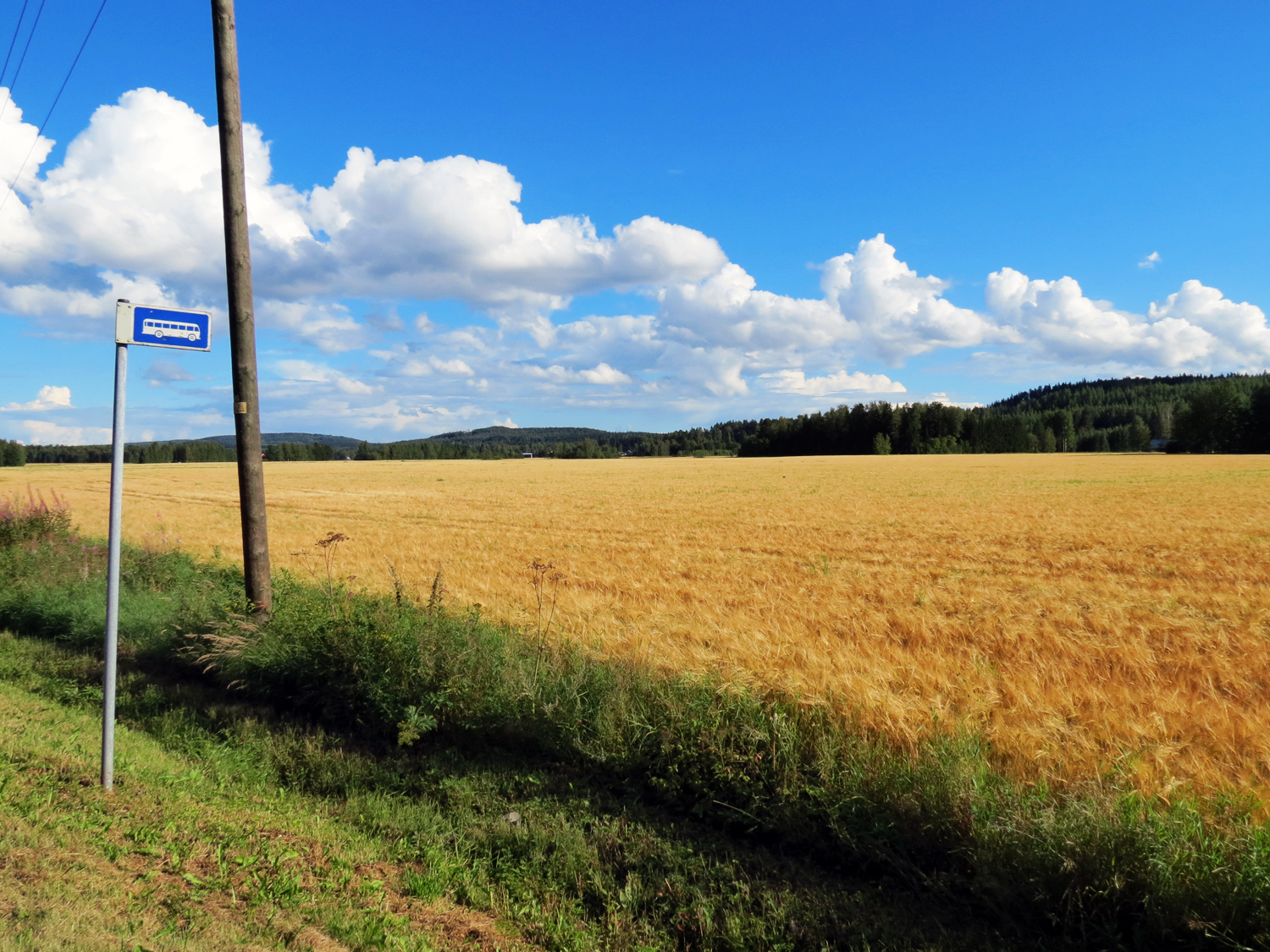 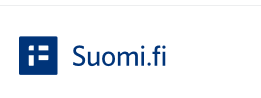 Suomi.fi-viestit
Väestörekisterikeskus on julkaissut Suomi.fi-viestit-palvelun. Suomi.fi-viestit on tarkoitettu kansalaisten ja viranomaisten väliseen viestintään ja se on korvannut aikaisemman Kansalaisen asiointitilin.  

Verohallinto ottaa Suomi.fi-viestit -palvelun käyttöön 1.11.2018.

Jos otat suomi.fi-viestit -palvelun käyttöön, Verohallinto ei enää toimita sinulle veropostia paperisena. Sen sijaan tiedot toimitetaan OmaVero-palveluun. Saat suomi.fi-palvelusta aina erillisen muistutuksen OmaVeroon saapuneesta veroasioihin liittyvästä tiedosta.
20
VEROTUKSEN MUUTOKSIA
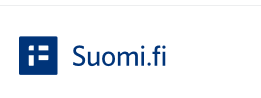 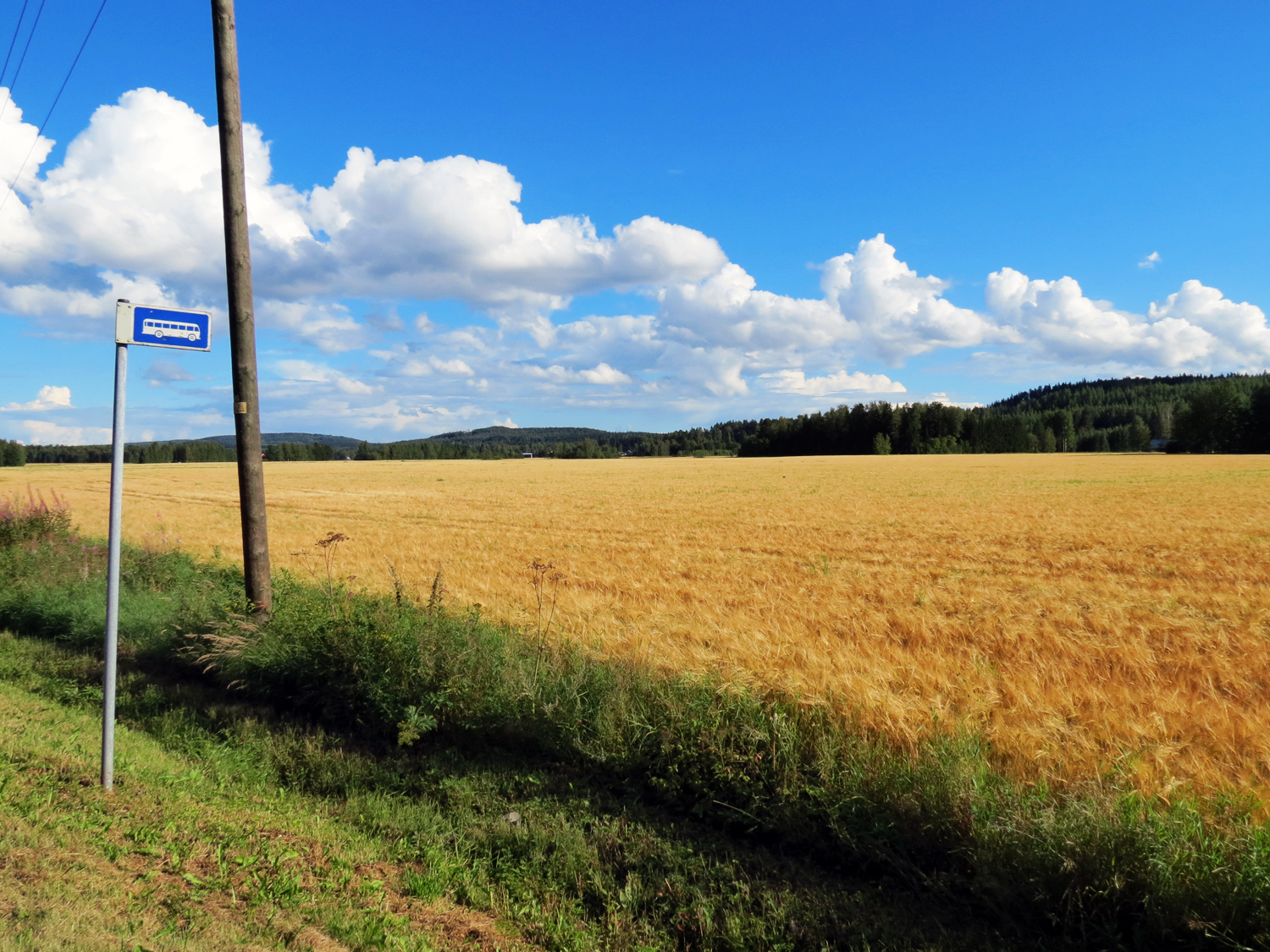 Suomi.fi-valtuudet käyttöön marraskuussa 2018
Voit valtuuttaa toisen henkilön tai yrityksen hoitamaan veroasioita puolestasi. Voit myös pyytää valtuutta asioida toisen henkilön tai yrityksen puolesta osoitteessa suomi.fi/valtuudet.

Liikkeen ja ammatinharjoittajien sekä maa- ja metsätaloudenharjoittajien, jotka haluavat valtuuttaa toisen henkilön tai yrityksen hoitamaan veroasioita puolestaan, täytyy antaa OmaVeroa varten uusi valtuutus Suomi.fi:n Valtuudet-palvelussa.
Jos liikkeen- tai ammatinharjoittajien tai maa- tai metsätaloudenharjoittajien asianhoitaja ei ota käyttöön Suomi.fi:ssä veroasioiden hoito -valtuutta, hänen on haettava OmaVerossa asiointiin uusi Katso-rooli Katso-palvelussa.

Uusi Katso-rooli Henkilön ja yrittäjän OmaVero toimii marraskuusta 2018 lähtien vain OmaVerossa.
21
VEROTUKSEN MUUTOKSIA
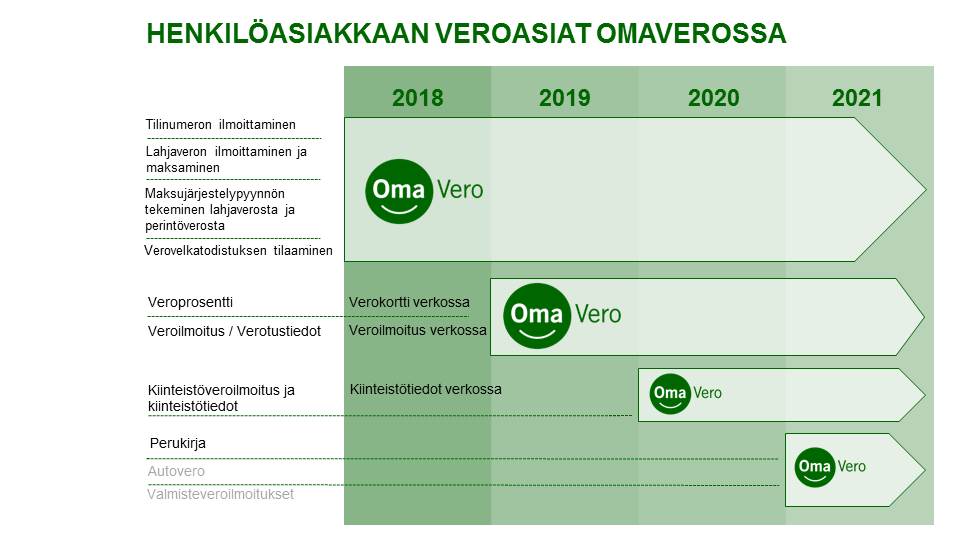 Henkilöasiakkaan 
veroasiat OmaVerossa
2021
22
VEROTUKSEN MUUTOKSIA
23
VEROTUKSEN MUUTOKSIA